Oppdrag: Lage ein eigen modell
Kva er eit system?
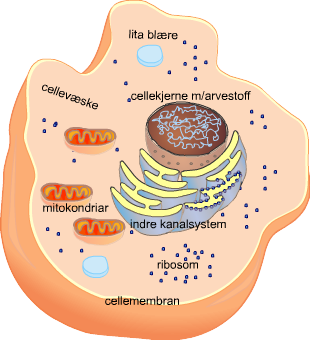 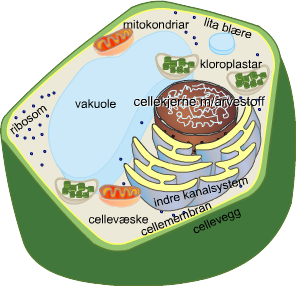 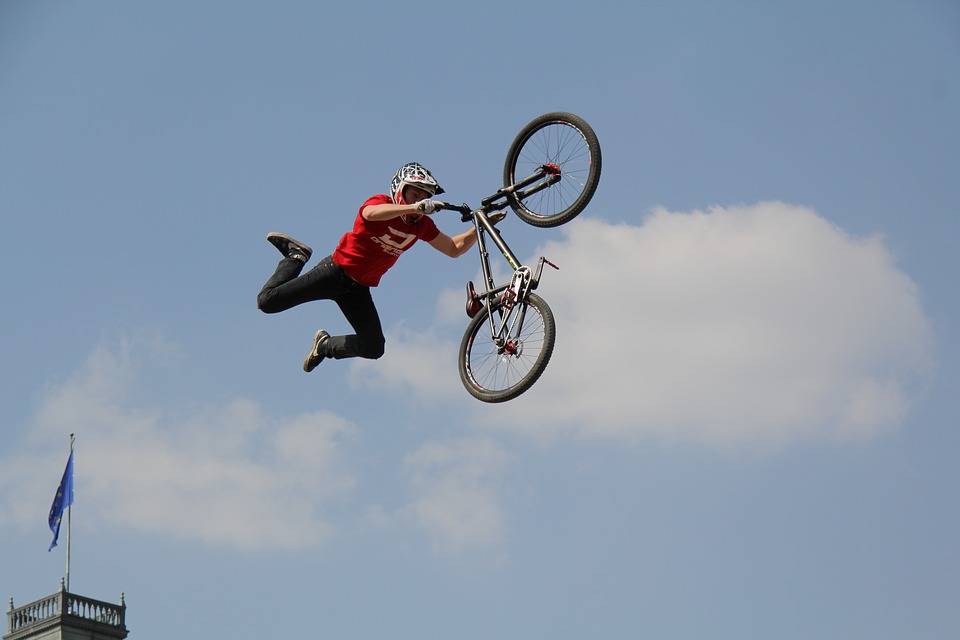 Ein sykkel er eit system som samansett av fleire delar.
Kva delar er sykkelen samansett av?
Omgrepsark
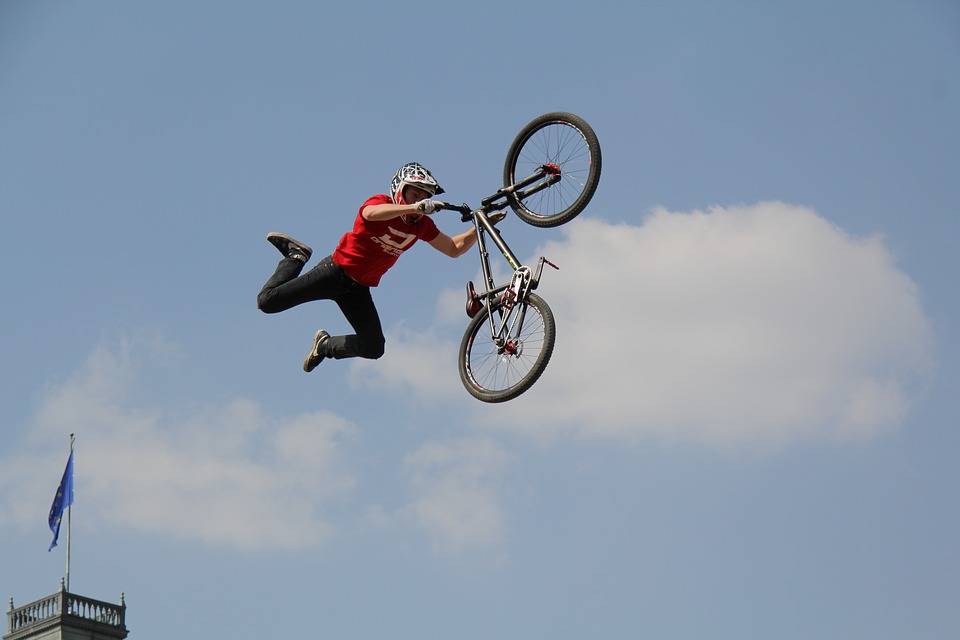 Ein sykkel er eit system som er samansett av fleire deler.
Kva funksjon har ein sykkel?
Kva delar er sykkelen samansett av?
Kva funksjon har dei ulike delane av ein sykkel?
Alle desse delane har kvar sin funksjon, men delane jobbar saman.
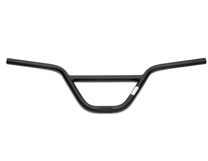 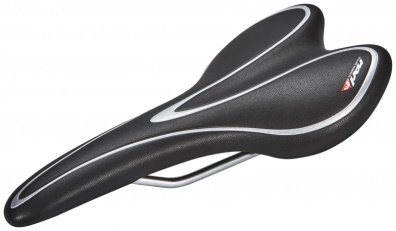 Dei ulike delane har også ei form som passar til funksjonen.
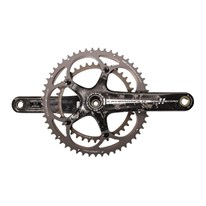 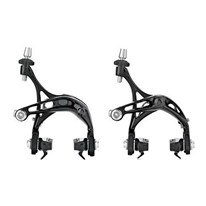 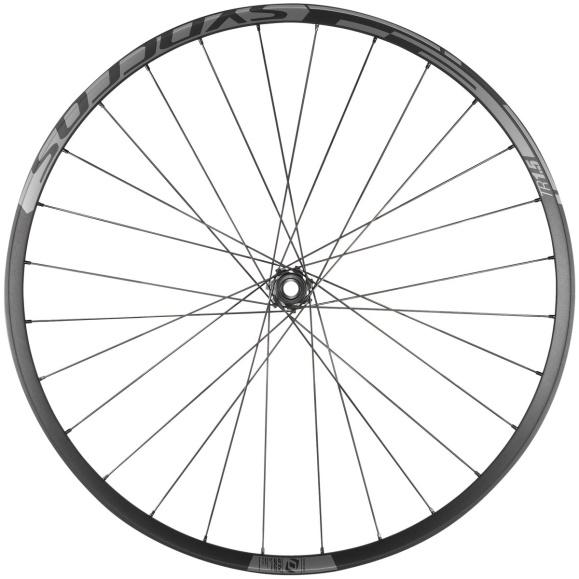 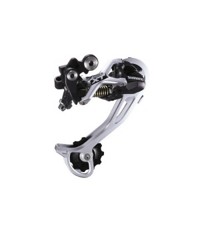 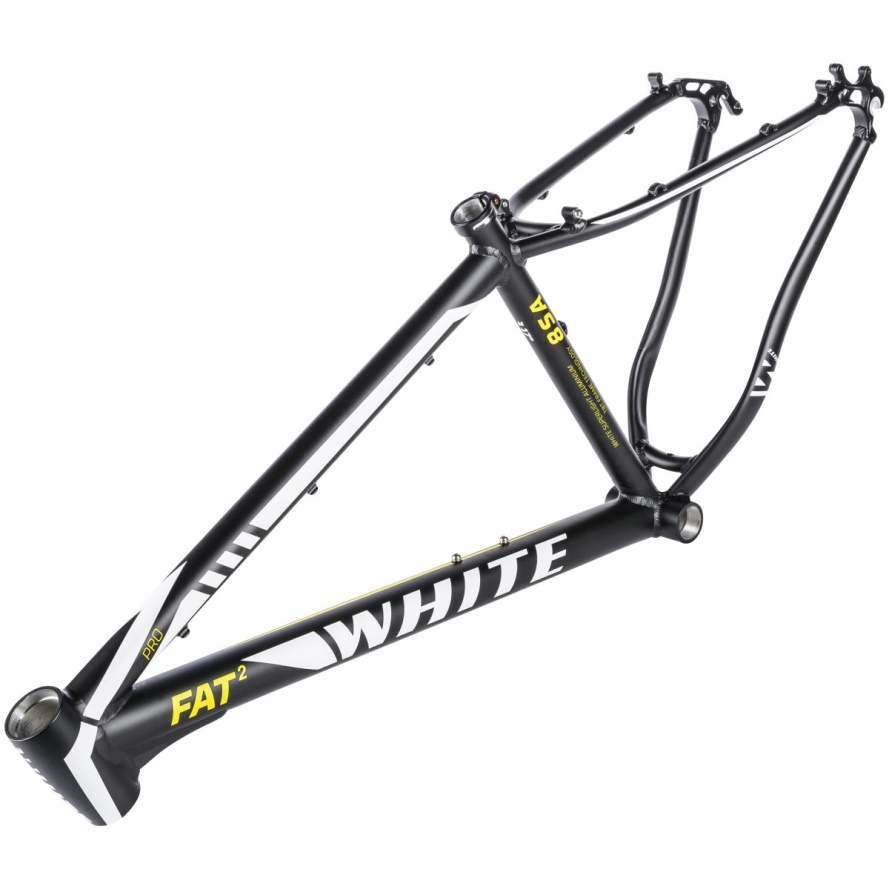 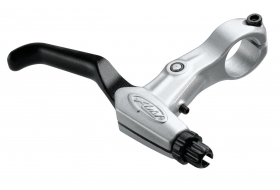 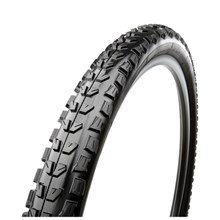 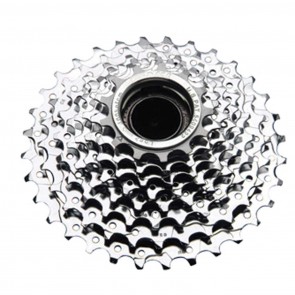 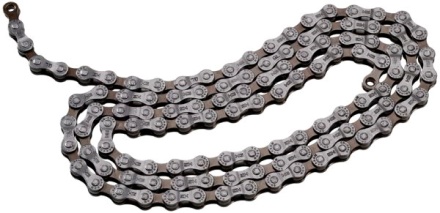 Kan de komme på andre system?
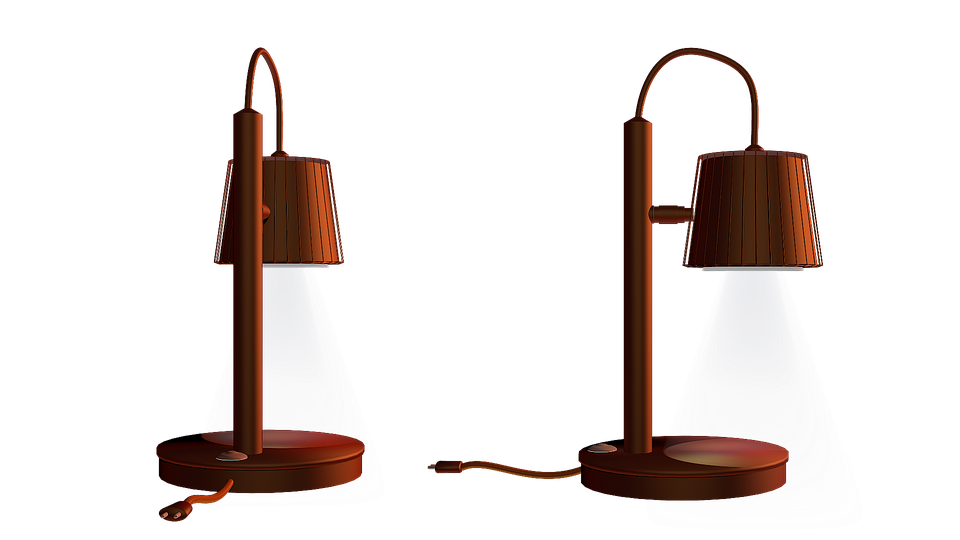 skjerm
lyspære
støpsel
lampefot
leidning
Kan de komme på andre system?
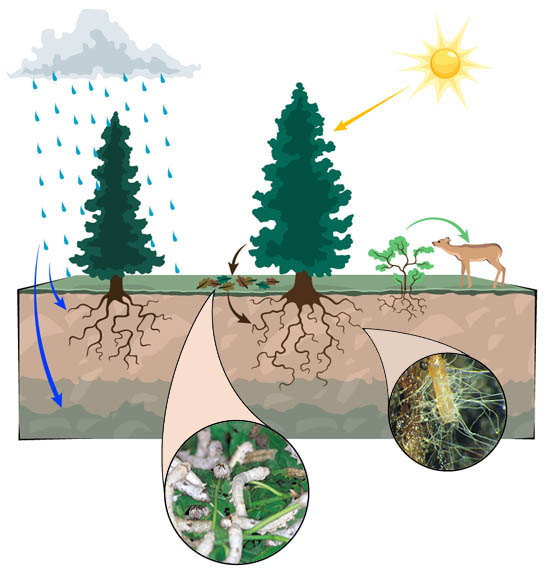 sol
nedbør
luft
planter
dyr
jord
sopp
nedbrytarar
Cella som system
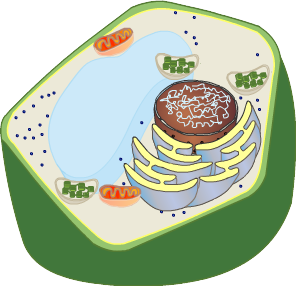 Alle dei ulike delane av cella verkar også saman som eit system. 

Kvar del har sin funksjon.
Cella som system
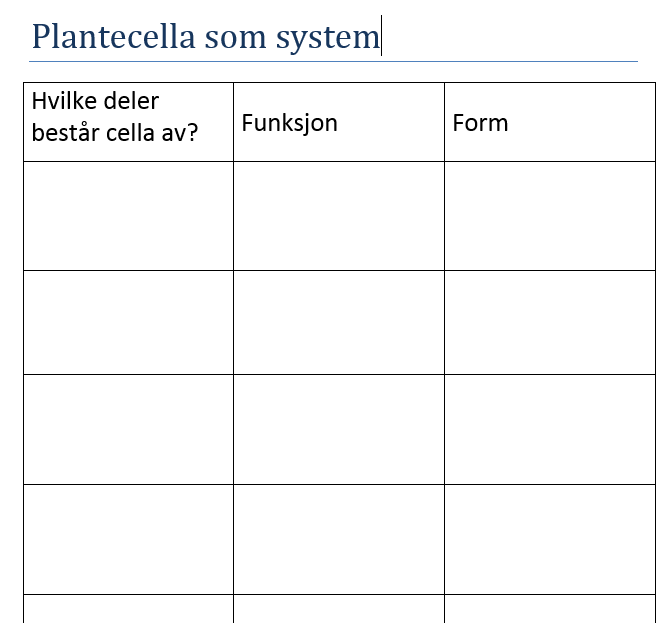 Kva delar er cella samansett av?
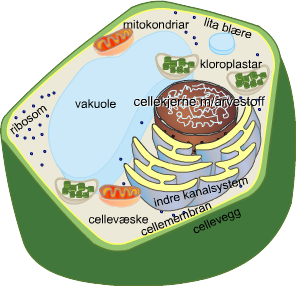 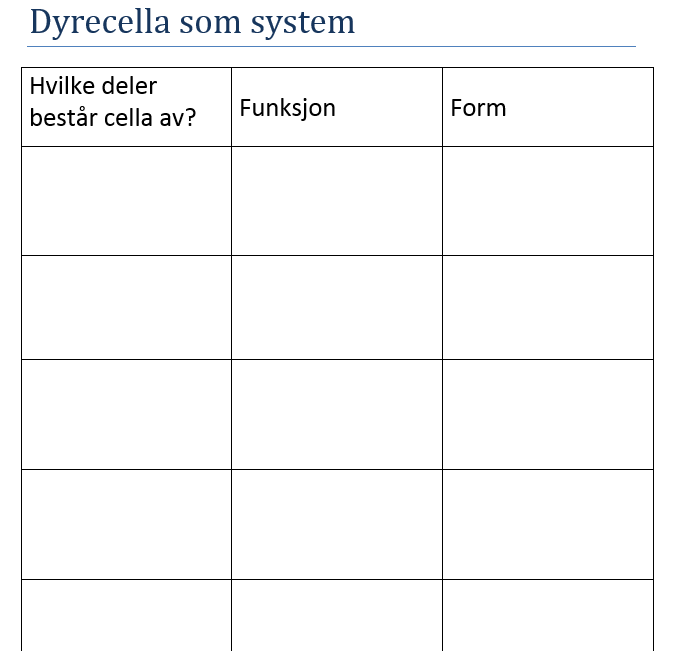 Kva delar er cella samansett av?
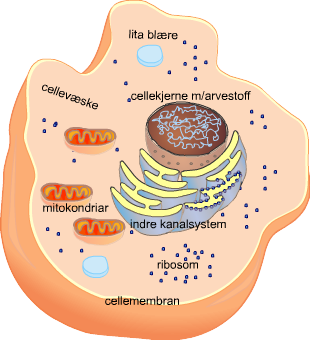 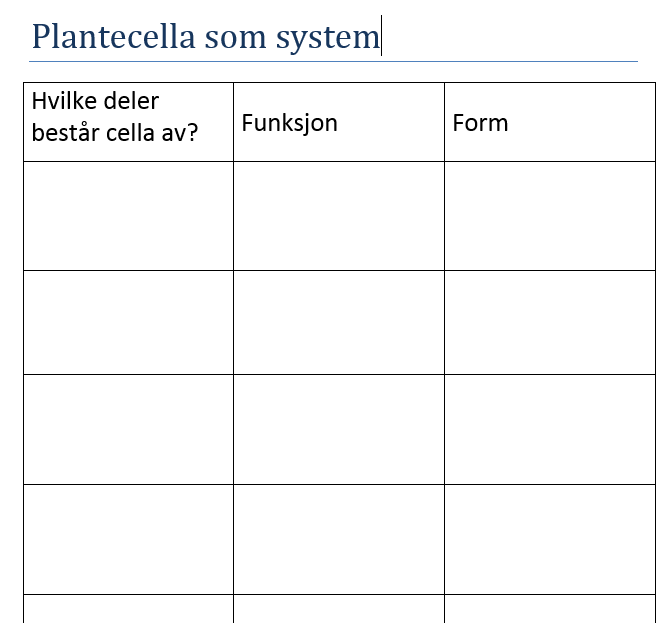 Kva delar er cella samansett av?
Funksjon
Form
cellemembran
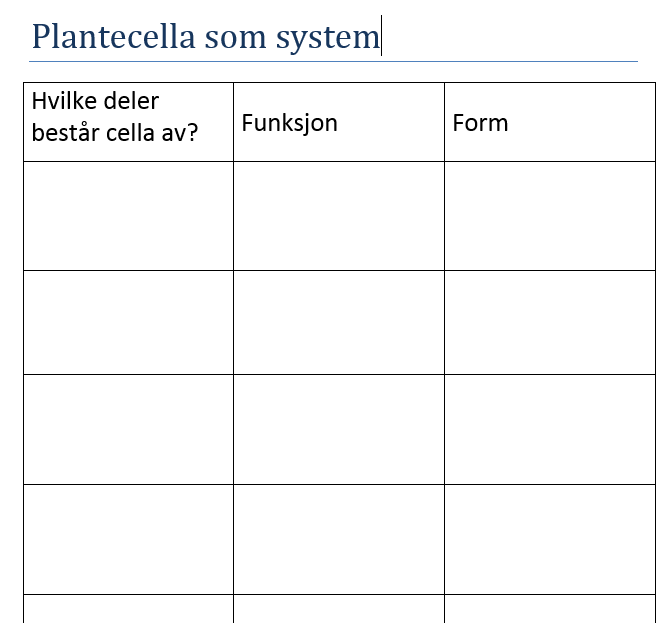 Kva delar er cella samansett av?
Funksjon
Form
avgrensar cella
slepp stoff ut og inn
cellemembran
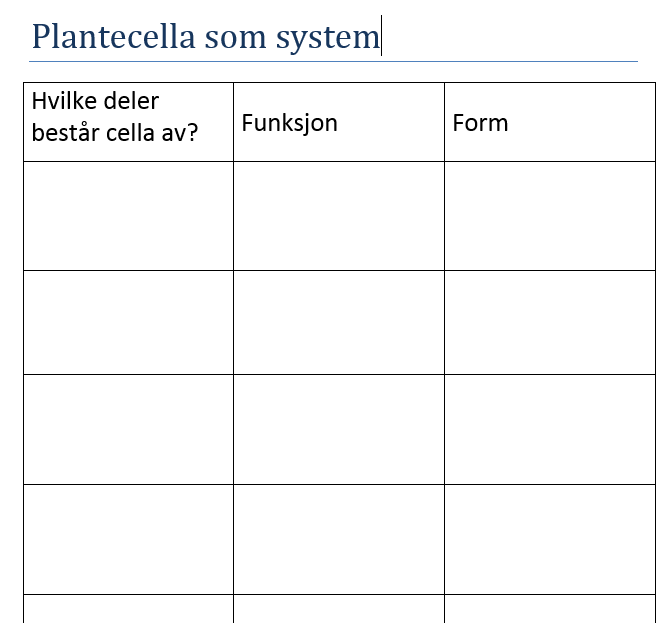 Kva delar er cella samansett av?
Funksjon
Form
tynn hinne
rørleg
sekkforma
avgrensar cella
slepp stoff ut og inn
cellemembran
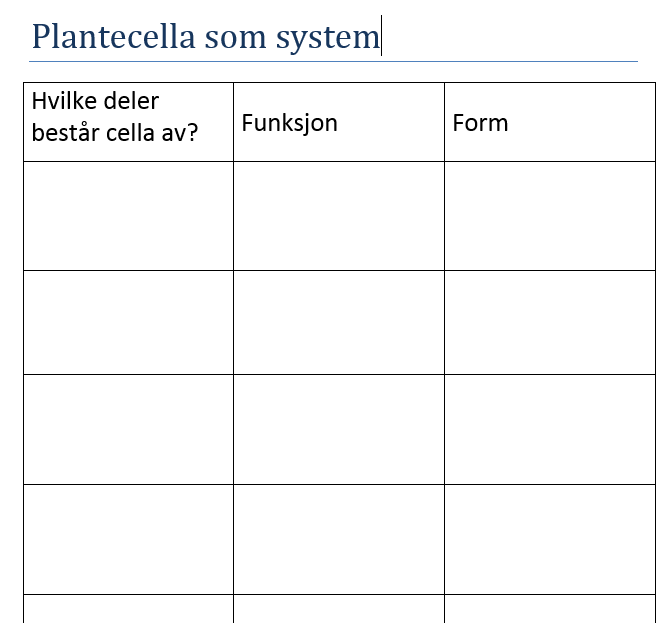 Kva delar er cella samansett av?
Funksjon
Form
tynn hinne
rørleg
sekkforma
avgrensar cella
slepp stoff ut og inn
cellemembran
cellekjerne
arvestoff
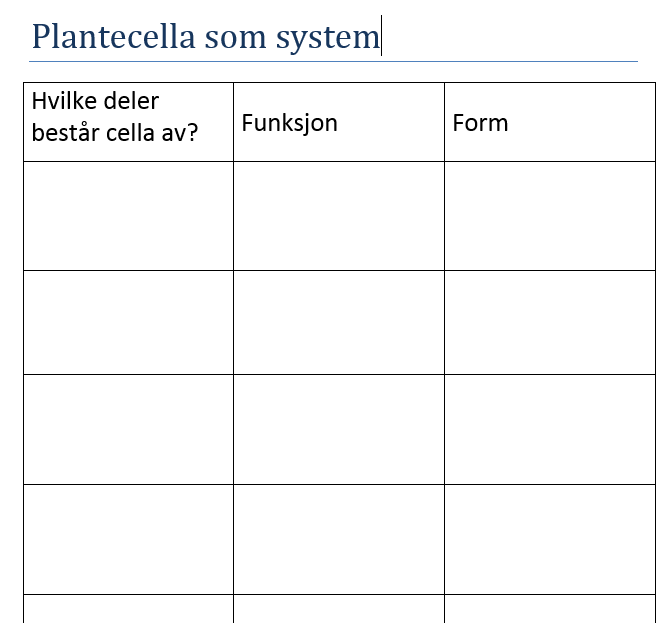 Kva delar er cella samansett av?
Funksjon
Form
tynn hinne
rørleg
sekkforma
avgrensar cella
slepp stoff ut og inn
cellemembran
beskyttar arvestoffet
cellekjerne
bestemmer kva som skjer i cella
arvestoff
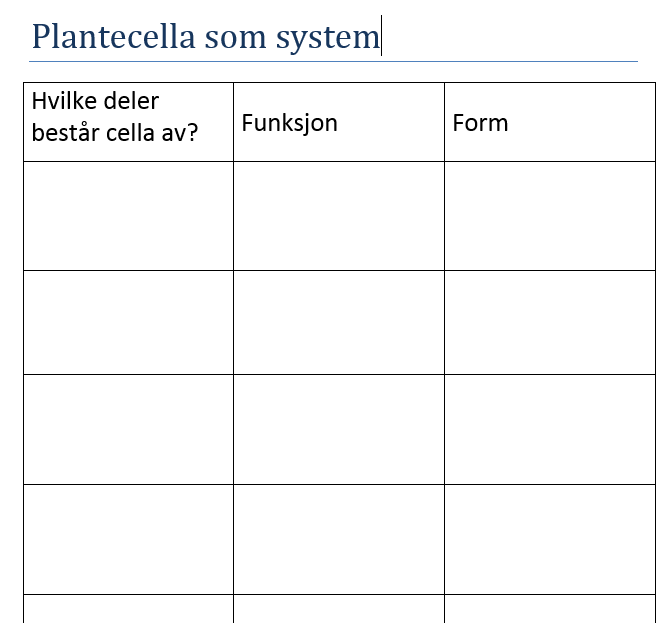 Kva delar er cella samansett av?
Funksjon
Form
tynn hinne
rørleg
sekkforma
avgrensar cella
slepp stoff ut og inn
cellemembran
beskyttar arvestoffet
sekkforma
cellekjerne
bestemmer kva som skjer i cella
lange tynne trådar
arvestoff
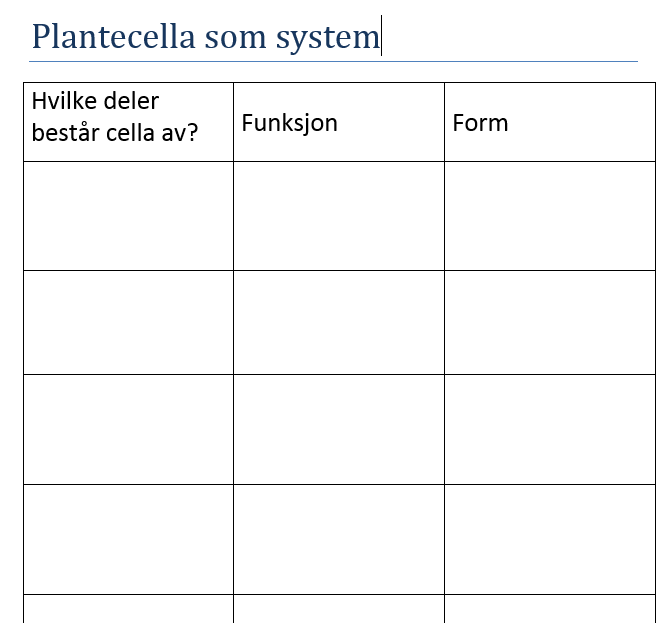 tynn hinne
rørleg
sekkforma
avgrensar cella
slepp stoff ut og inn
cellemembran
beskyttar arvestoffet
sekkforma
cellekjerne
bestemmer kva som skjer i cella
lange tynne trådar
arvestoff
små blærer
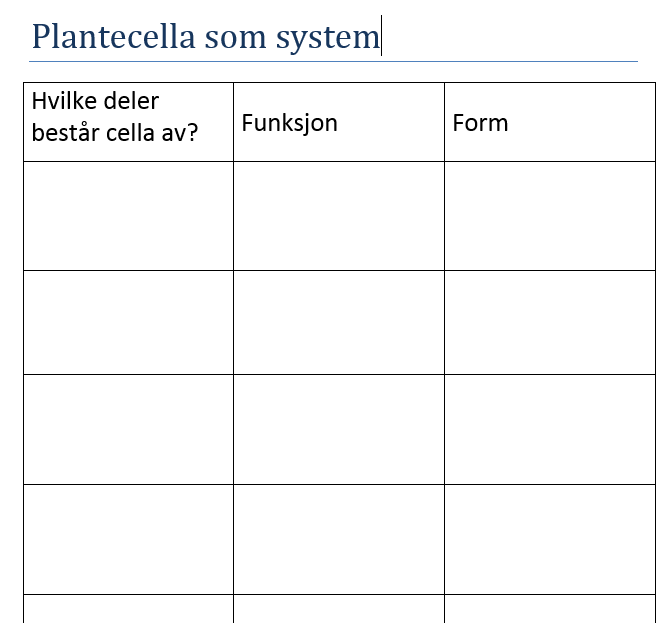 tynn hinne
bevegelig
sekkformet
avgrense cella
slippe stoffer ut og inn
cellemembran
beskyttar arvestoffet
sekkforma
cellekjerne
bestemmer kva som skjer i cella
lange tynne trådar
arvestoff
transport
nedbryting
små blærer
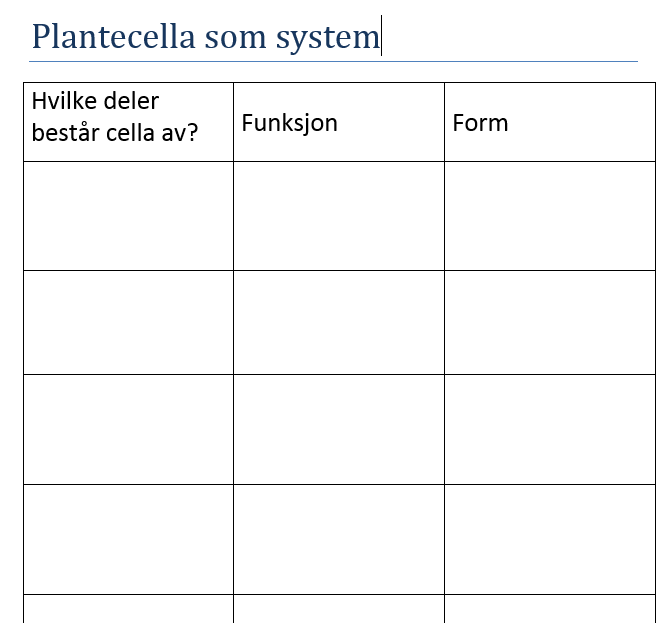 tynn hinne
bevegelig
sekkformet
avgrense cella
slippe stoffer ut og inn
cellemembran
beskyttar arvestoffet
sekkforma
cellekjerne
bestemmer kva som skjer i cella
lange tynne trådar
arvestoff
transport
nedbryting
kuleforma
små blærer
Cella: 

tek opp næringsstoff, kvittar seg med avfallsstoff
har gassutveksling («pustar»)
veks
formeirar seg
beveger seg
sansar og reagerer på endringar i omgjevnadene
Cella treng energi for å gjere alt dette
Nøkkelsetningsark
Repetisjon: Kva er ein modell?
Eteleg cellemodell
De skal planlegge korleis de skal lage ein eteleg og tredimensjonal cellemodell. Modellen skal de lage som lekse. Modellen skal de lage av gelé, godteri, kake, deig, frukt, grønsaker eller noko anna eteleg.
Fullfør og bruk arka Plante- og dyrecelle som system som seier noko om form og funksjon til dei ulike delane. Bruk Viten-objektet (viten.no/?celler-oppbygning_nn) om oppbygninga til celler for å finne ut meir om dei ulike delane i cella.
Avklar med lærar kva celletype de skal lage. 
Vel ingrediensar/pynt for å få fram form og funksjon til dei ulike delane. Finn også ut om nokre av dykk har allergiar.
Den ferdige modellen skal visast fram for resten av klassen saman med ein kort tekst som fortel:
kva slags celletype det er
kva delar de har teke med i modellen
funksjonen til dei ulike delane
Alle på gruppa må bidra med å lage modellen og plakaten.
Vurderingskriterier
modellen viser kjennetegn for celletypen
ingrediensar/pynt illustrerer form og funksjon til dei ulike delane av cella
tekstplakaten forklarar funksjonen til dei ulike delane av cella